Michèle Shuster • Janet Vigna • Gunjan Sinha • Matthew Tontonoz
Biology for a
Changing World
SECOND EDITION
Lecture PowerPoint

CHAPTER 26
Digestive System
Copyright © 2014 by W. H. Freeman and Company
Chapter 26
Digestive System
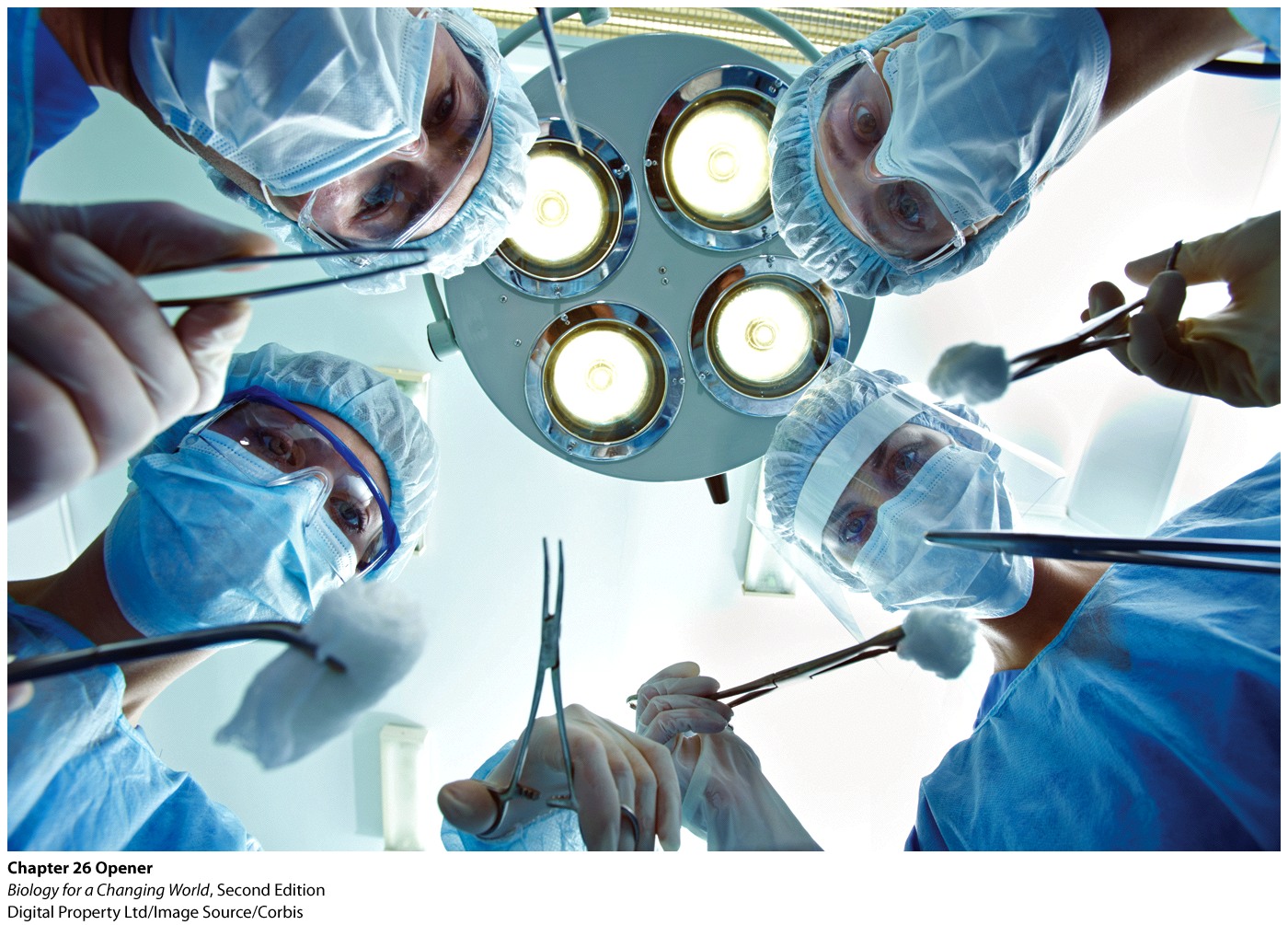 Driving Questions
1. What is the anatomy of the digestive system?
2. How is food broken down and utilized as it moves through the
digestive tract?
3. What are the risks and benefits of bariatric surgery?
Bariatric surgery
Surgically reduces the size of the stomach, either temporarily or permanently

Reduces the amount of food the stomach can hold

Prevents a person from overeating
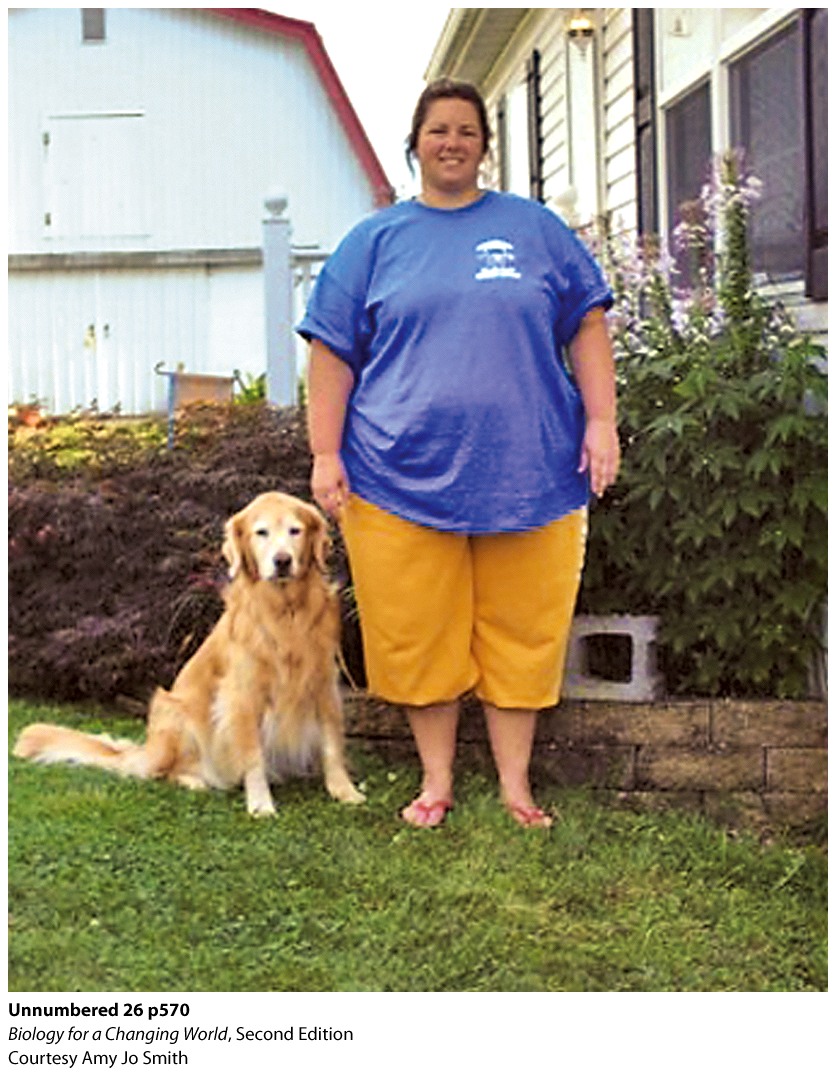 [Speaker Notes: Recommended only for people considered morbidly obese. People whose risk of death from diabetes or heart disease because of excess weight is five to seven times greater than for those of average weight.]
The digestive system
Stomach: part of digestive system

Composed of digestive tract
long tube lined with muscles that extends from the mouth to anus

Assists in digestion
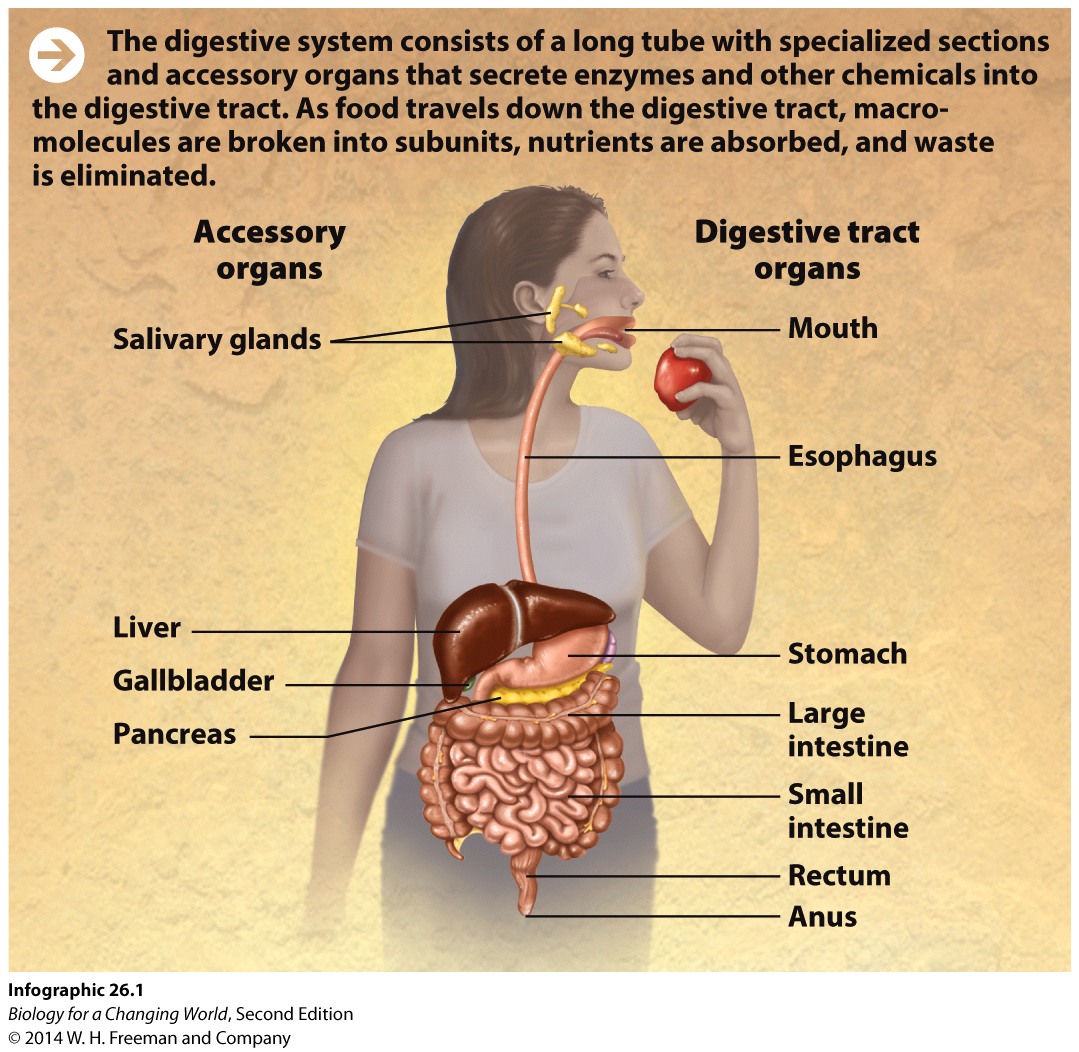 [Speaker Notes: Digestive system: the organ system that breaks down food molecules into smaller subunits, absorbs nutrients, and eliminates waste; it is composed of the digestive tract and accessory organs]
The digestive system
Digestion
Mechanical and chemical breakdown of food into subunits so that nutrients can be absorbed

Begins immediately after ingestion 
the act of taking food into the mouth
The upper digestive system
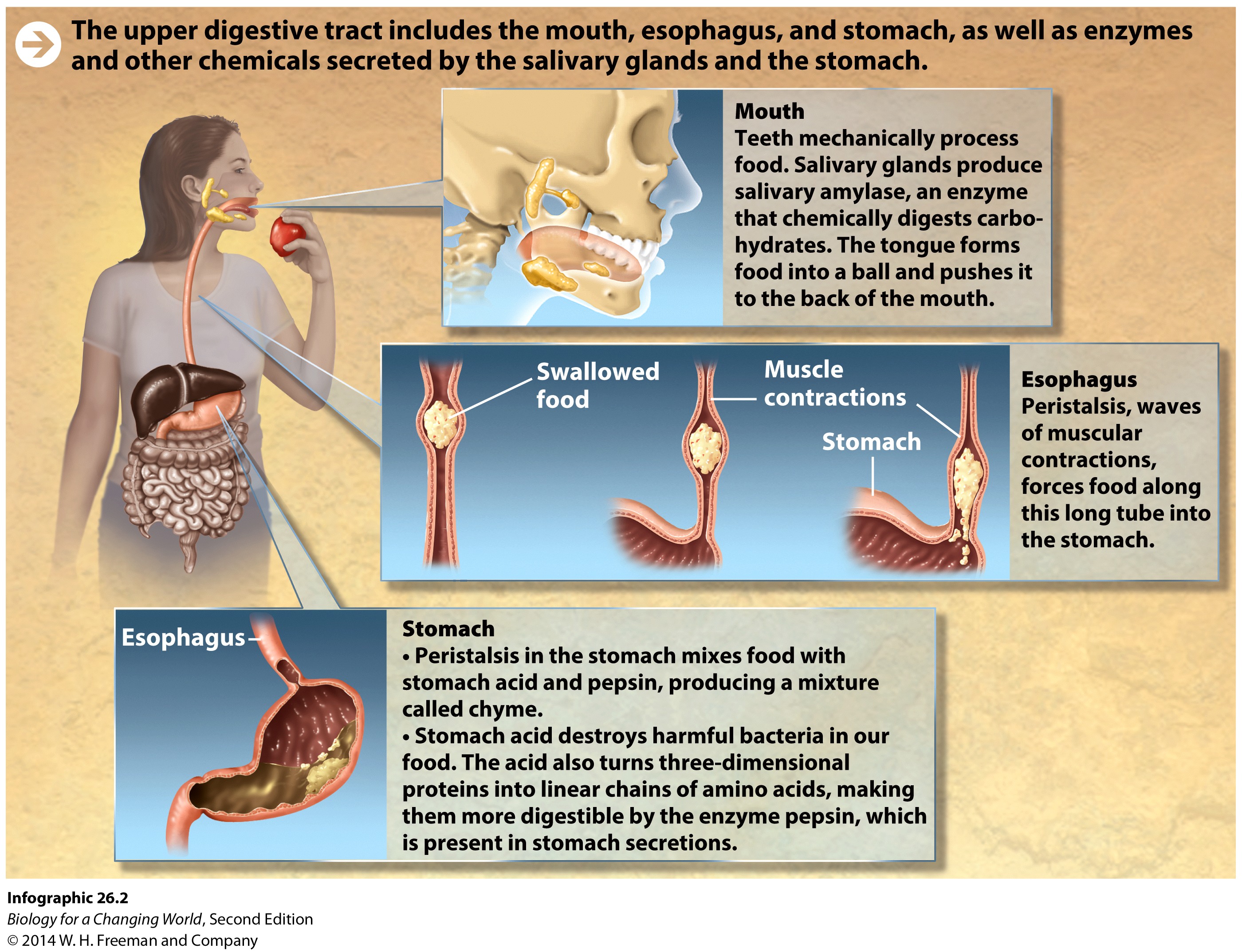 The upper digestive system
Esophagus: section between the mouth and the stomach
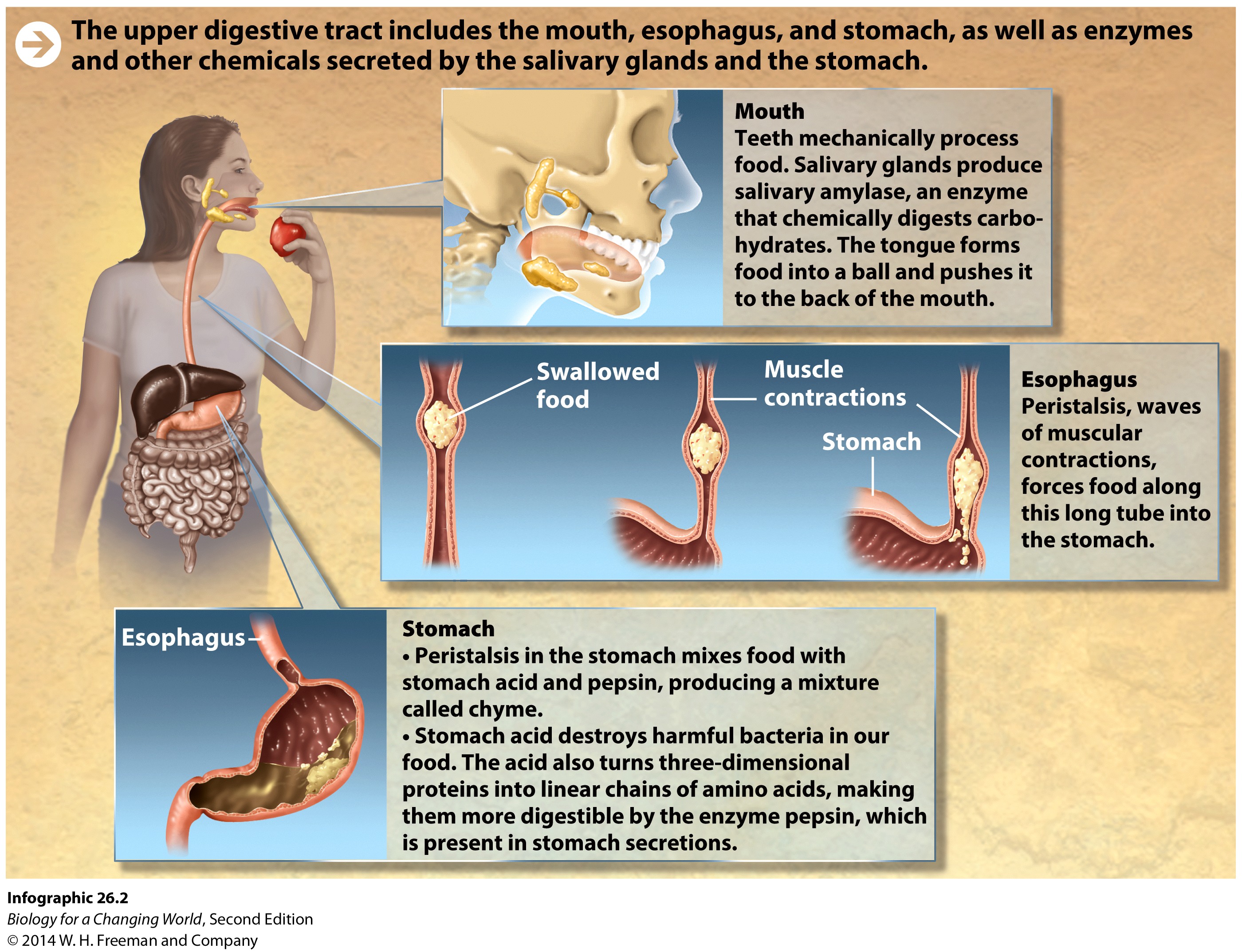 The upper digestive system
Stomach: expandable muscular organ that stores, mechanically breaks down, and digests proteins in food
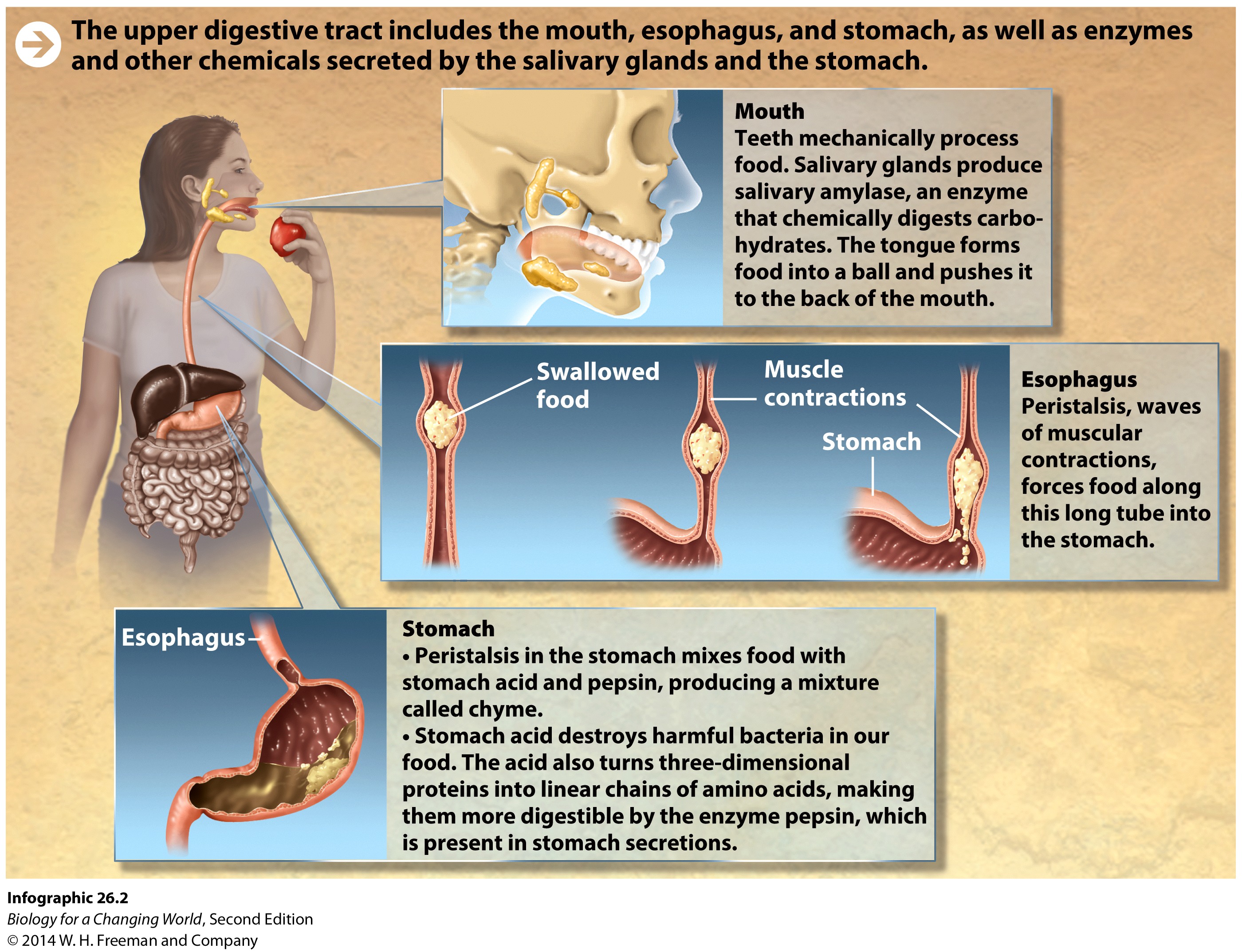 [Speaker Notes: The enzyme pepsin, which is produced in the stomach, chemically breaks proteins apart into individual amino acids. The stomach acid mixes with the food, producing a soupy mixture called chyme.]
Gastric bypass surgery
Involves altering the small intestine
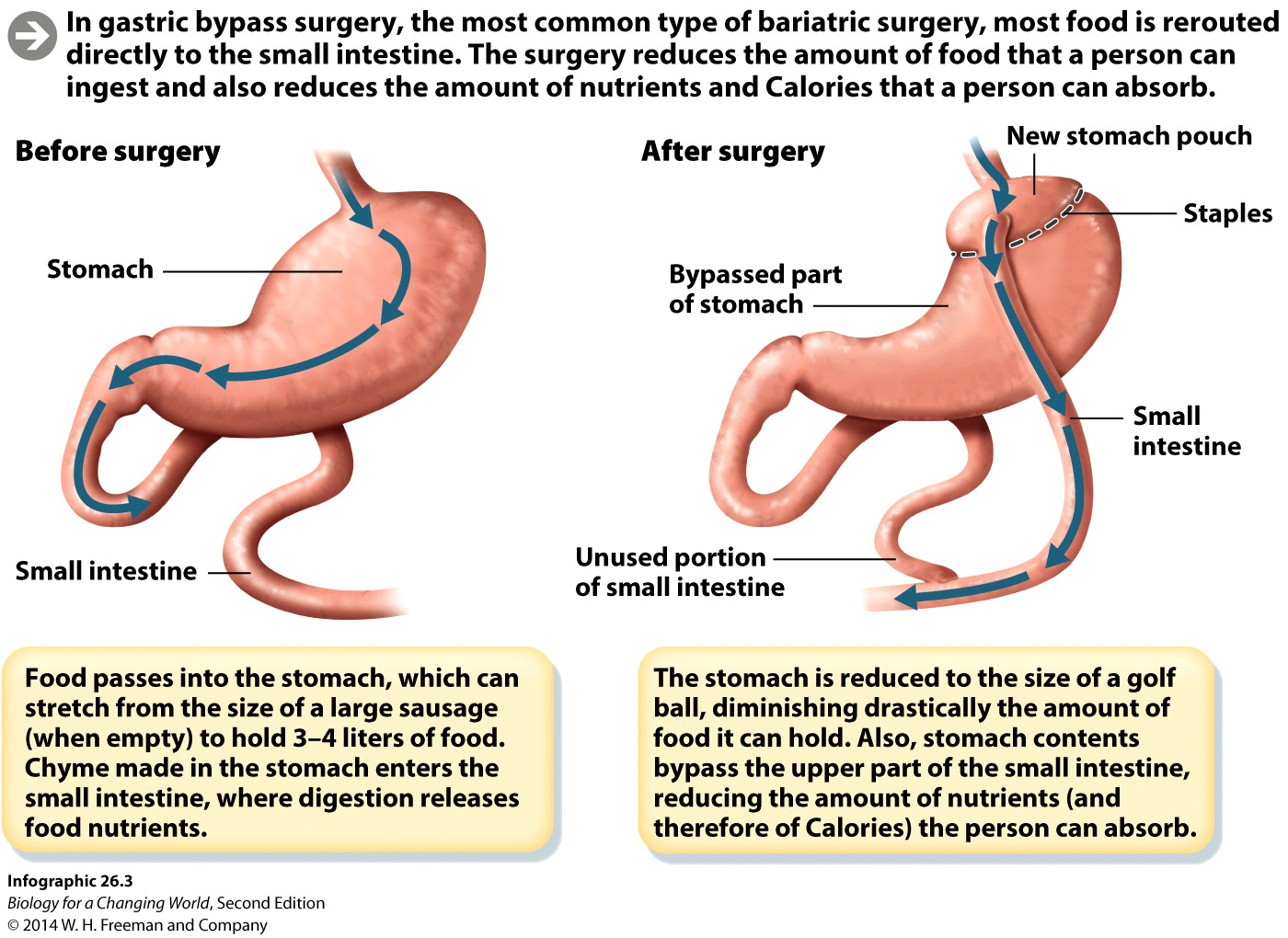 The small intestine
Primary organ that extracts nutrients
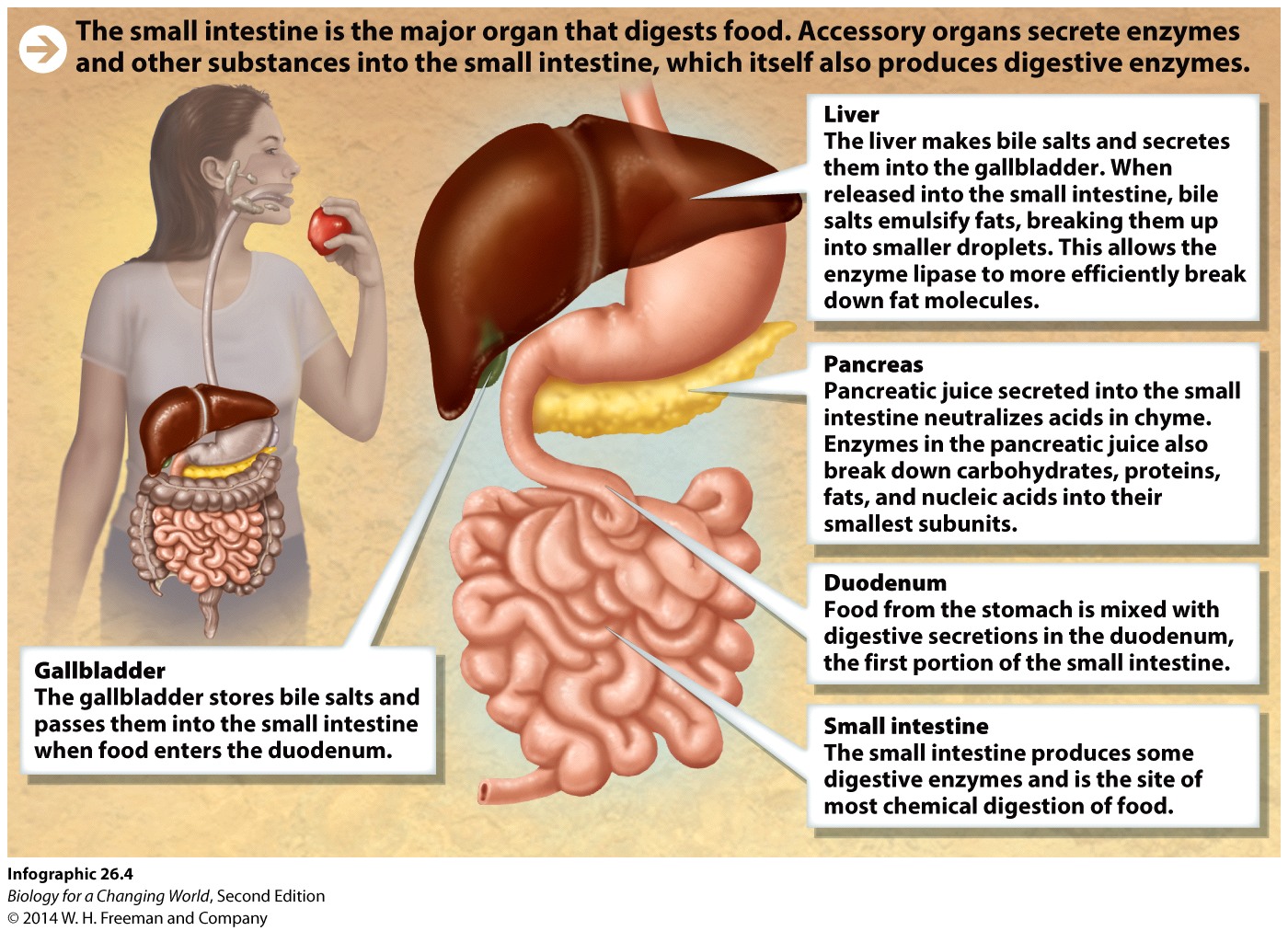 The small intestine
Duodenum
First portion of the small intestine
Receives chyme from the stomach
Mixes it with digestive secretions from other organs
pancreatic juice neutralizes chyme
[Speaker Notes: The small intestine measures about 20 feet. It’s called “small” because its diameter is smaller than that of the large intestine, which comes later in the digestive tract.
Pancreas: an organ that helps digestion by producing enzymes (such as lipase) that act in the small intestine, and by secreting a juice that neutralizes acidic chyme]
The small intestine
Works with the liver and gallbladder

Bile salts
produced in liver
aids fat digestion
emulsifyer: divides large hydrophobic fat globules 	into smaller droplets
stored in gallbladder
passed into small intestine

Lipase (pancreas) finally digests the fats
[Speaker Notes: Liver: an organ that aids digestion by producing bile salts that emulsify fats
Bile salts: chemicals produced by the liver and stored by the gallbladder that emulsify fats so that they can be chemically digested by enzymes
Emulsify: to break up large fat globules into smaller fat droplets that can be more efficiently chemically digested by enzymes
Gallbladder: an organ that stores bile salts and releases them as needed into the small intestine
Lipase: a lipid-digesting enzyme secreted by the pancreas, chemically breaks them down to release their constituent fatty acids and glycerol]
The small intestine
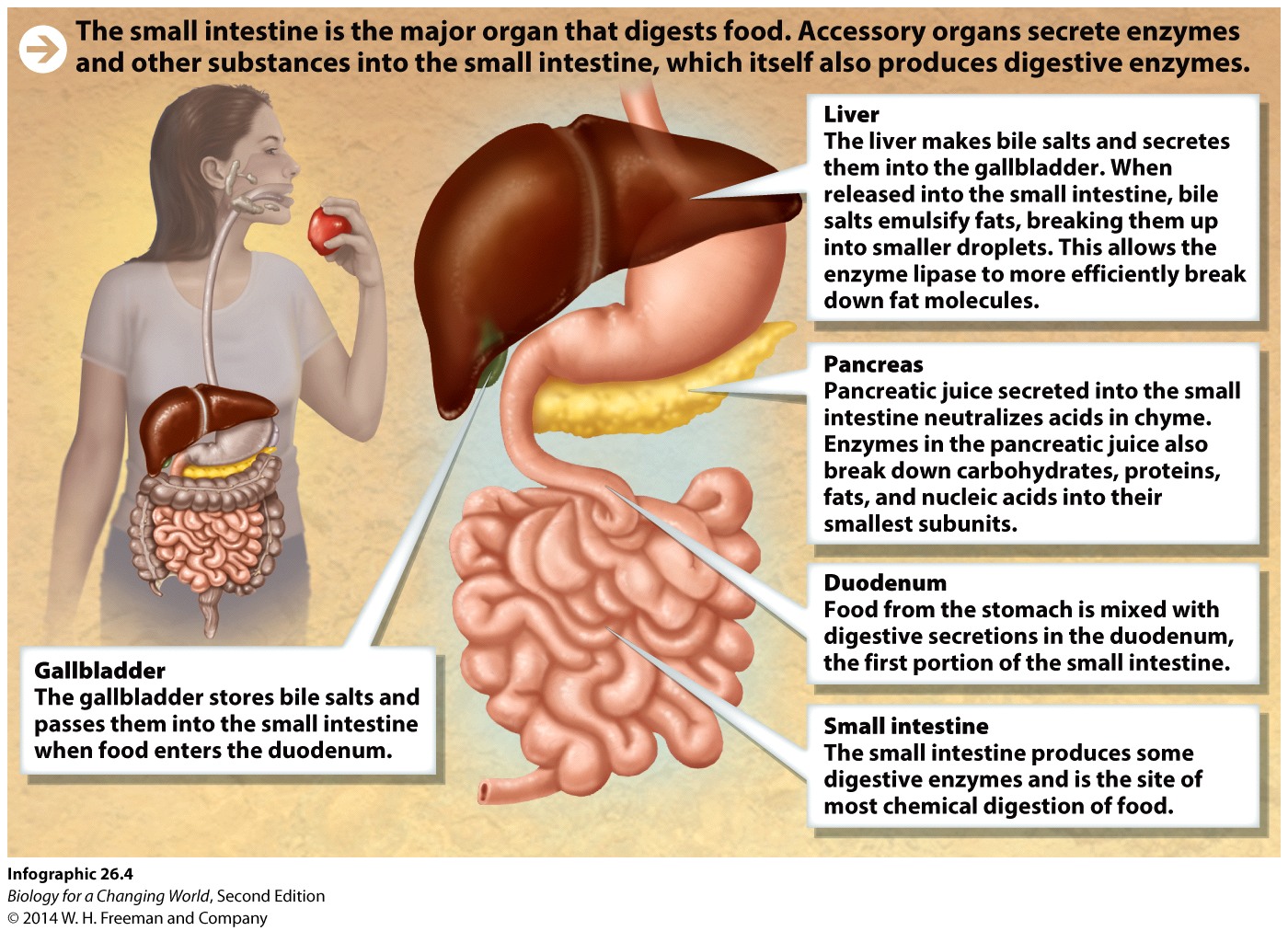 The small intestine
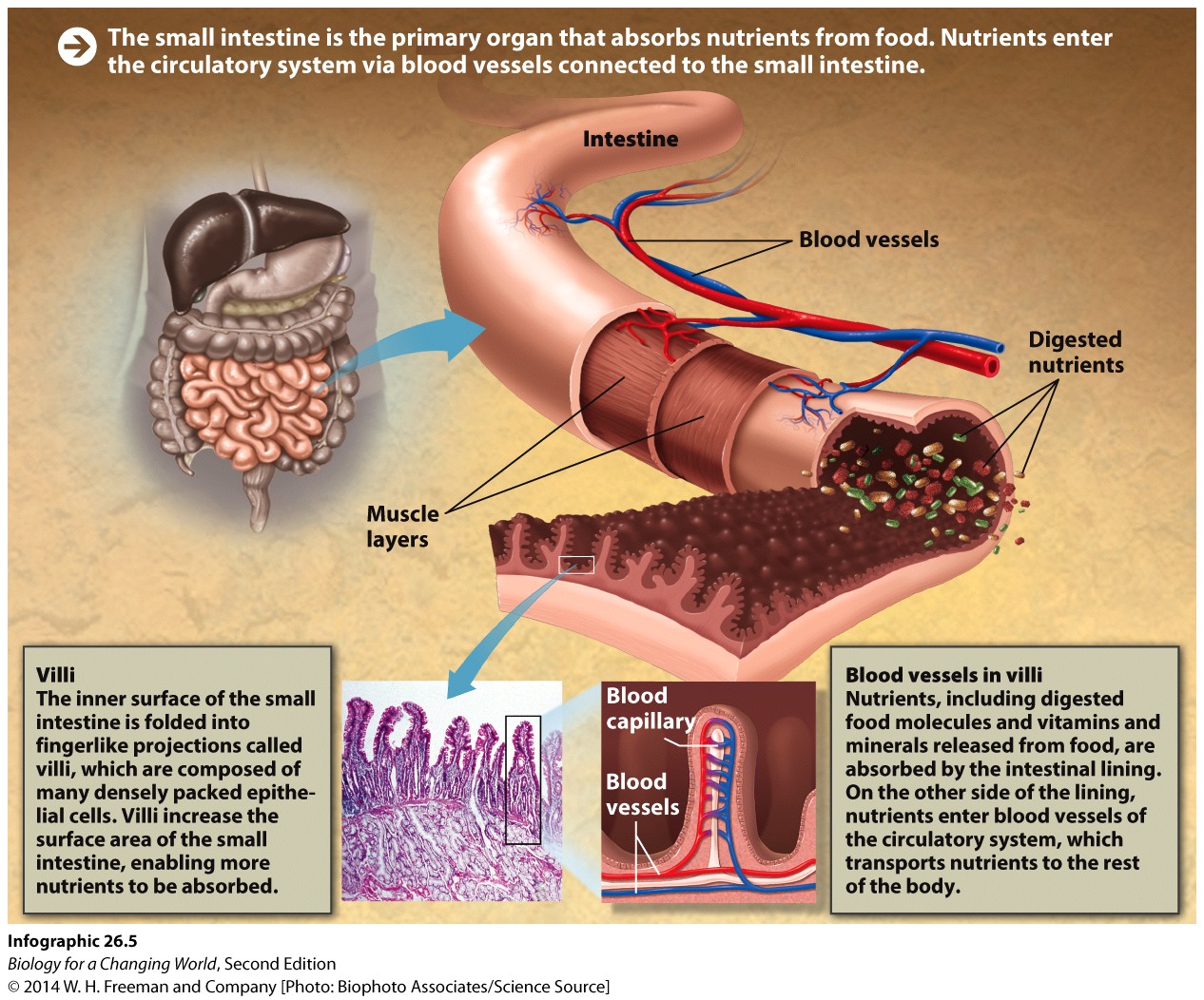 Food molecules are absorbed by epithelial cells

Line the small intestine

Absorption via villi
[Speaker Notes: Epithelial cells: cells that line organs and body cavities; in the digestive tract they sit in direct contact with food and its breakdown products
Absorption: the uptake of digested food molecules by the epithelial cells lining the small intestine
Villi (singular: villus): fingerlike projections of folds in the lining of the small intestine that are responsible for most nutrient and water absorption]
The small intestine
Food molecules then pass into the blood vessels of the circulatory system
Used as a source of nutrients and energy to build and maintain cells
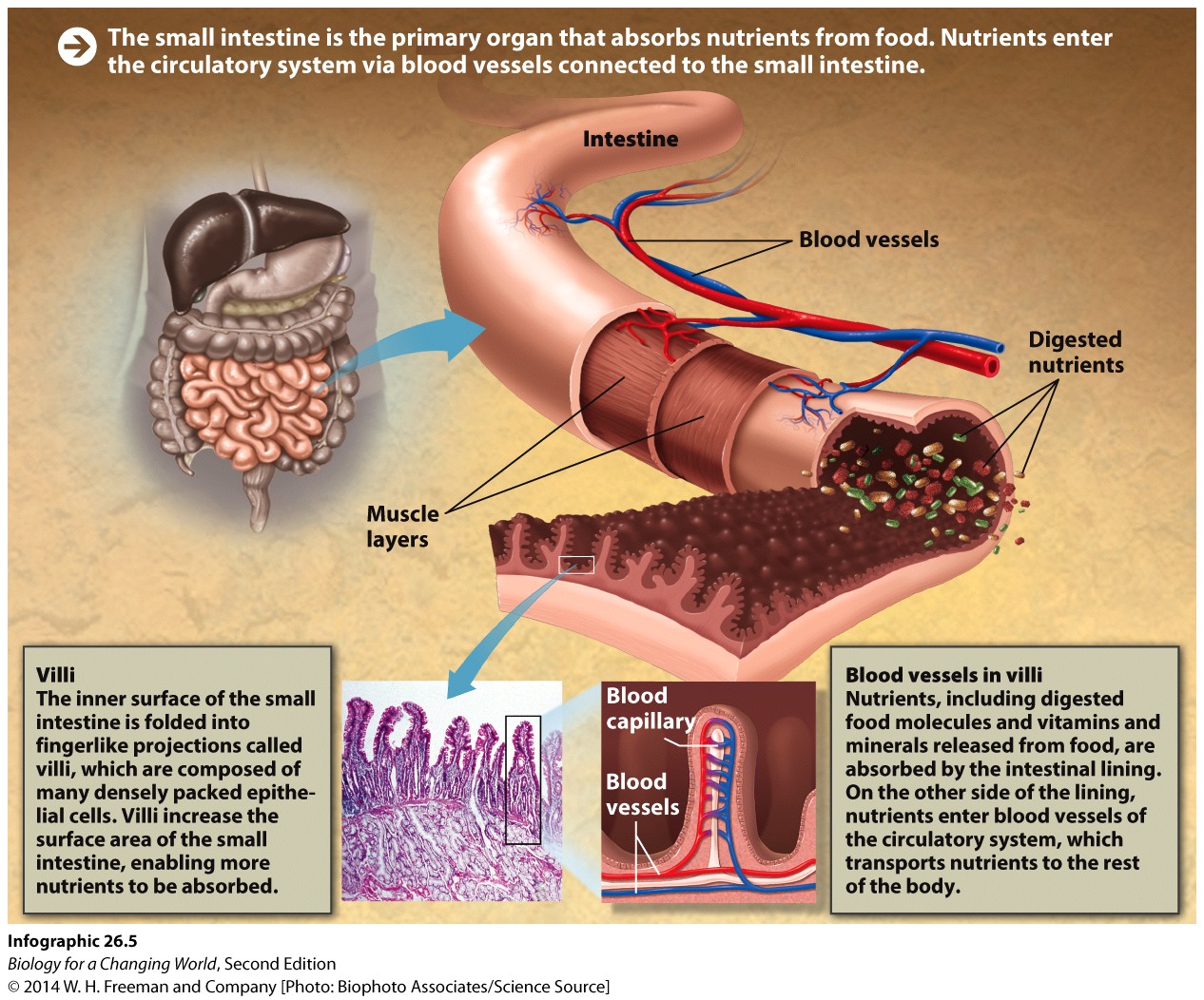 Gastric banding surgery
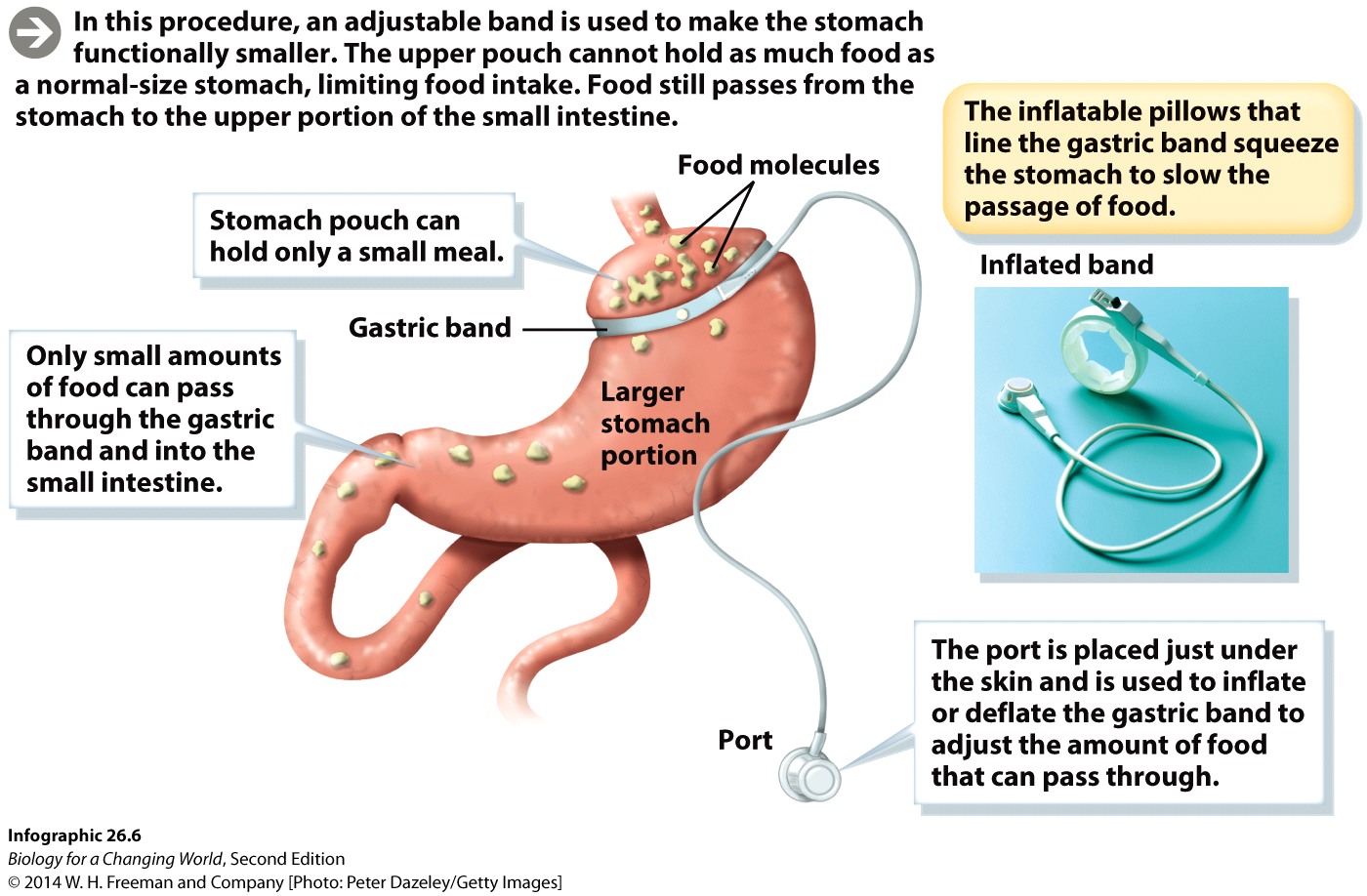 [Speaker Notes: The other main type of weight-loss surgery (called adjustable gastric banding) does not involve altering the small intestine. The procedure involves partitioning the stomach into two parts by wrapping an inflatable plastic band around the upper part of the stomach to seal it off and create a small pouch. It’s simpler and has a lower complication rate than gastric bypass surgery.]
The large intestine
Remaining water is absorbed and solid stool is formed
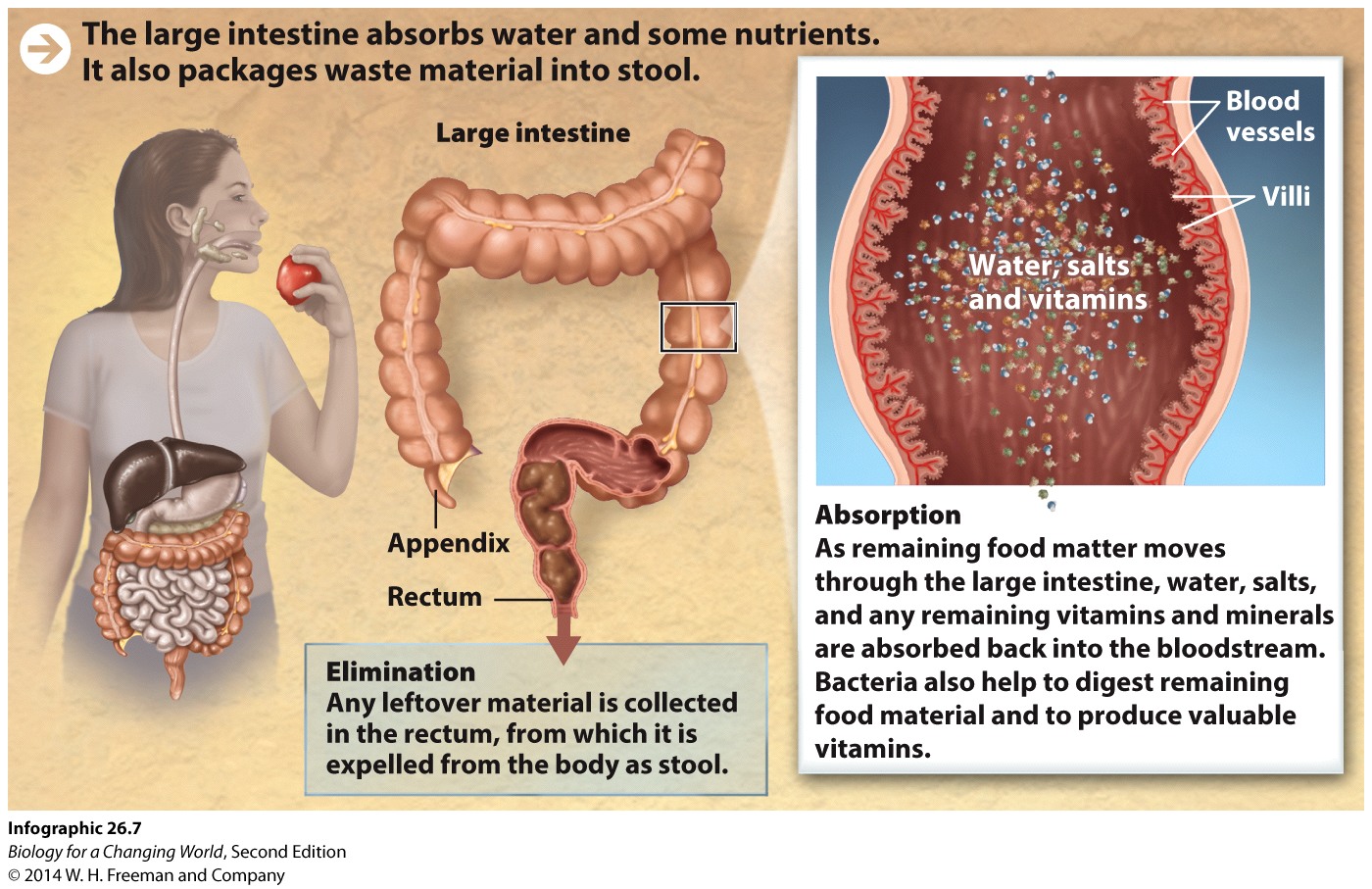 [Speaker Notes: Large intestine: the last organ of the digestive tract, in which remaining water is absorbed and solid stool is formed]
The large intestine
Colon 
First portion
Fiber, water, and vitamins, mix with mucus and bacteria that live in large intestine
Most water re-absorbed
Stool expelled by elimination
[Speaker Notes: Colon: the first and longest portion of the large intestine; the colon plays an important role in water re-absorption
Stool: solid waste material eliminated from the digestive tract
Elimination: the expulsion of undigested matter in the form of stool]
The large intestine
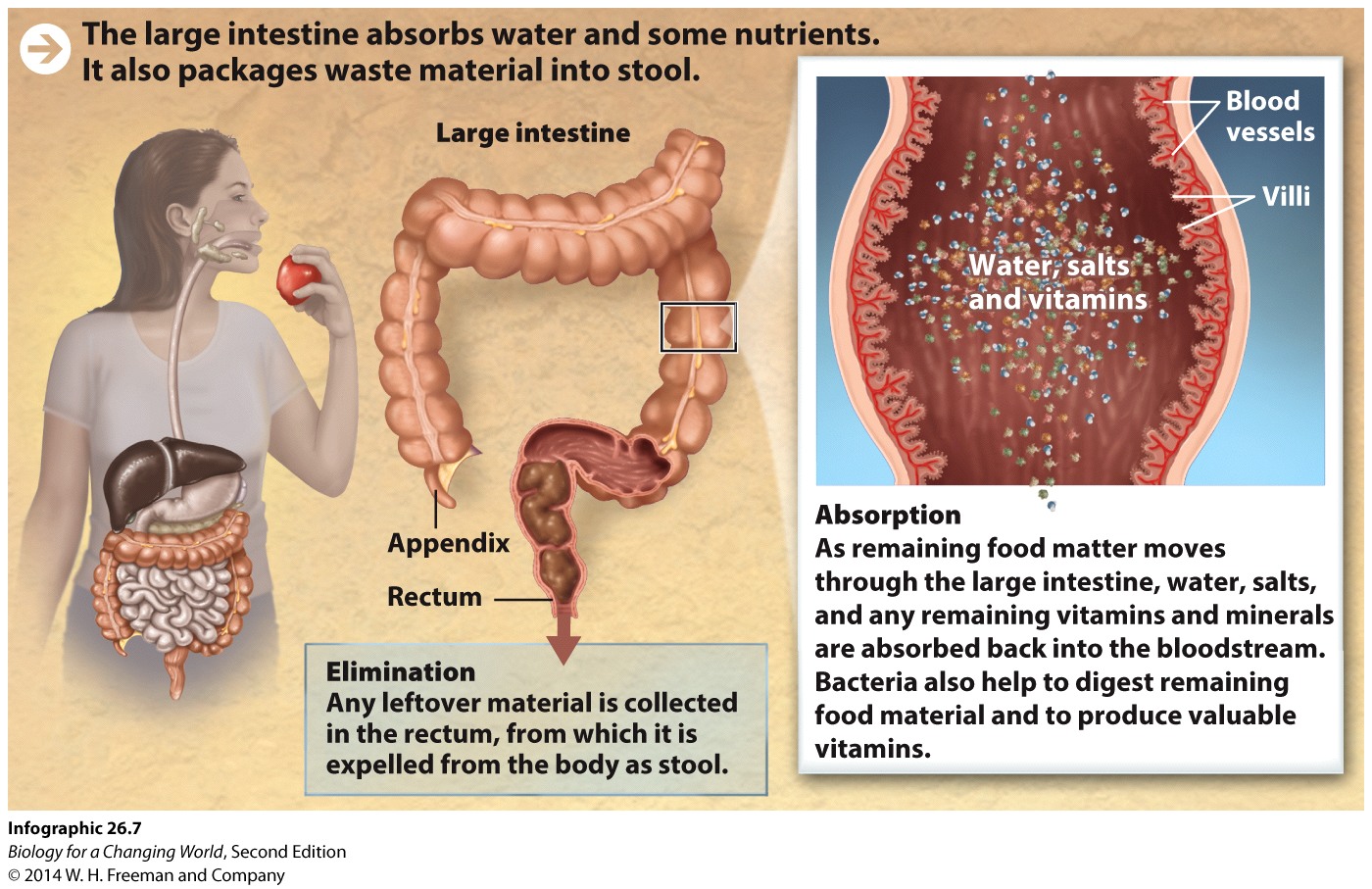 Does bariatric surgery work?
[Speaker Notes: Both major types of weight-loss surgery can reverse type 2 diabetes, a condition in which the body can no longer regulate blood sugar levels and can damage organs and nerves.]
Does bariatric surgery work?
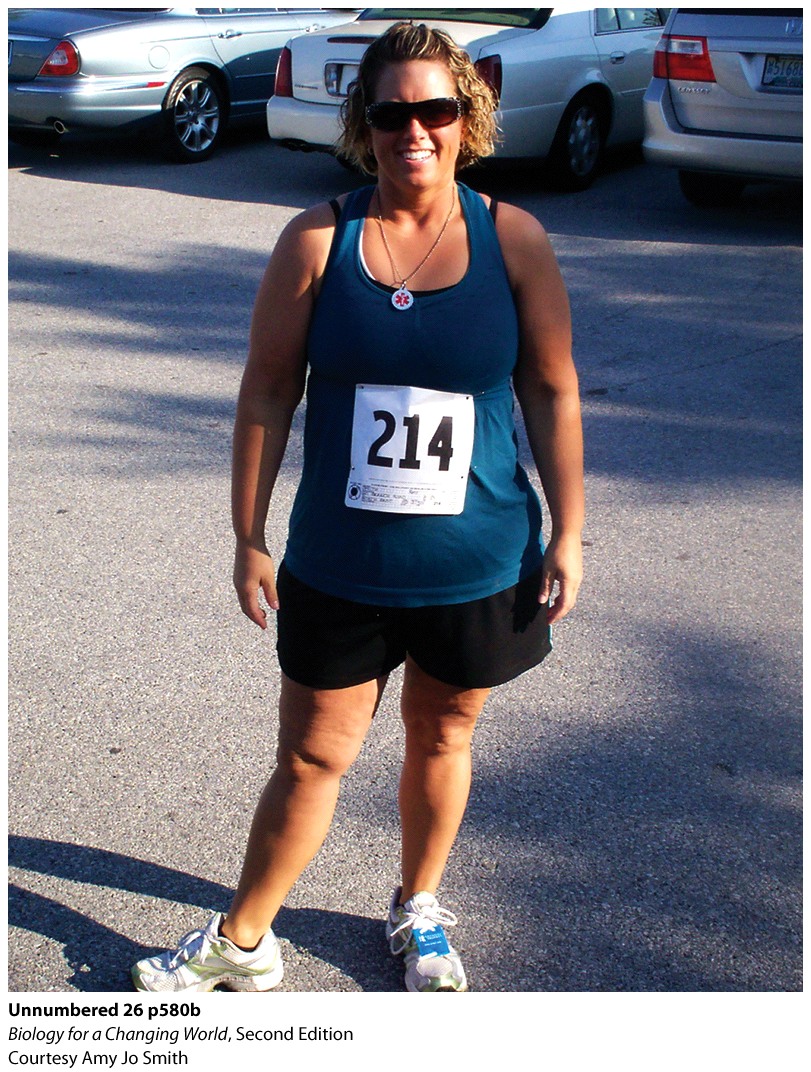 [Speaker Notes: CAPTION: After having gastric bypass, patients must reduce food portion size. Since her surgery, this patient can only comfortably eat about a half cup of food at Thanksgiving (plate on the left).

Mary Jo Smith in 2011 after her weight-loss surgery.]
How do other organisms process food?
Fungi 
No digestive tract
  
Extend hyphae into food sources

Cells release digestive enzymes

Cells absorb the released nutrients
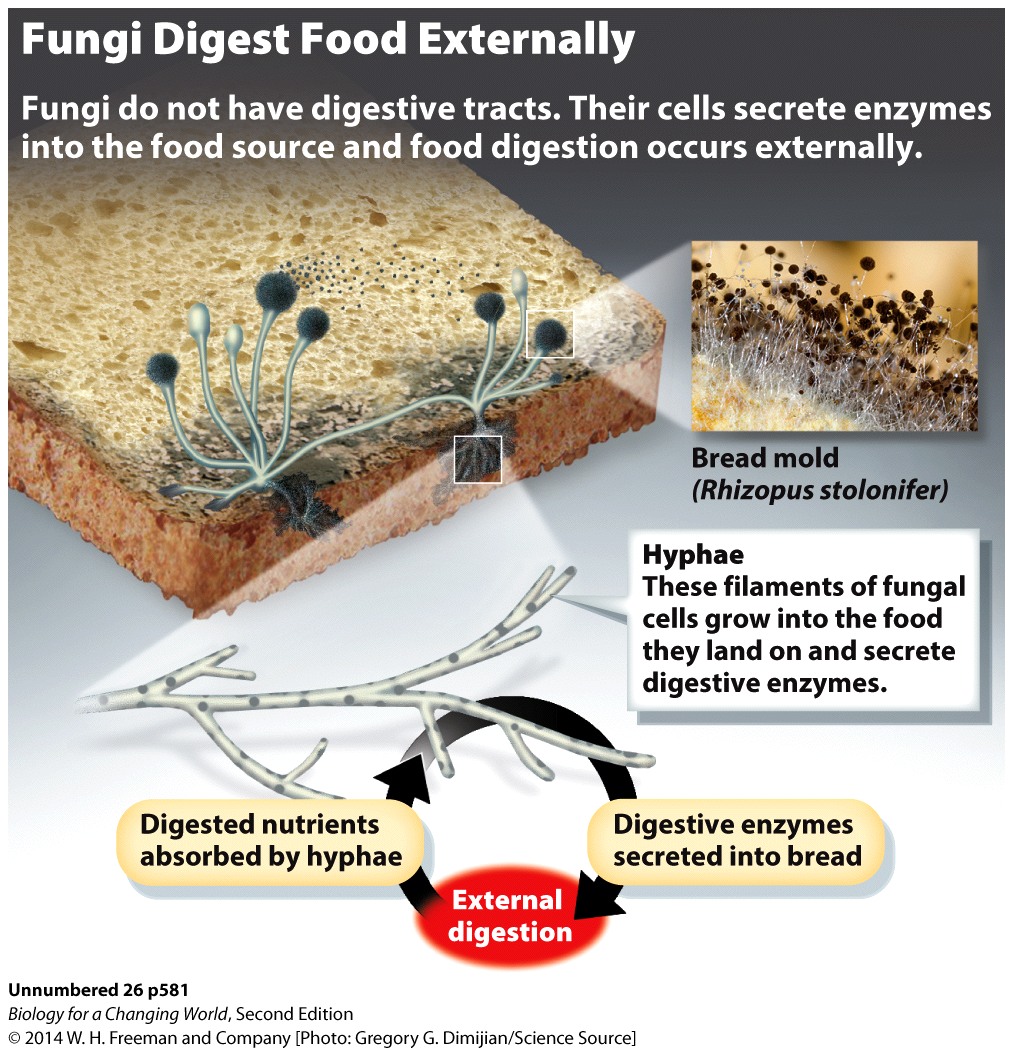 How do other organisms process food?
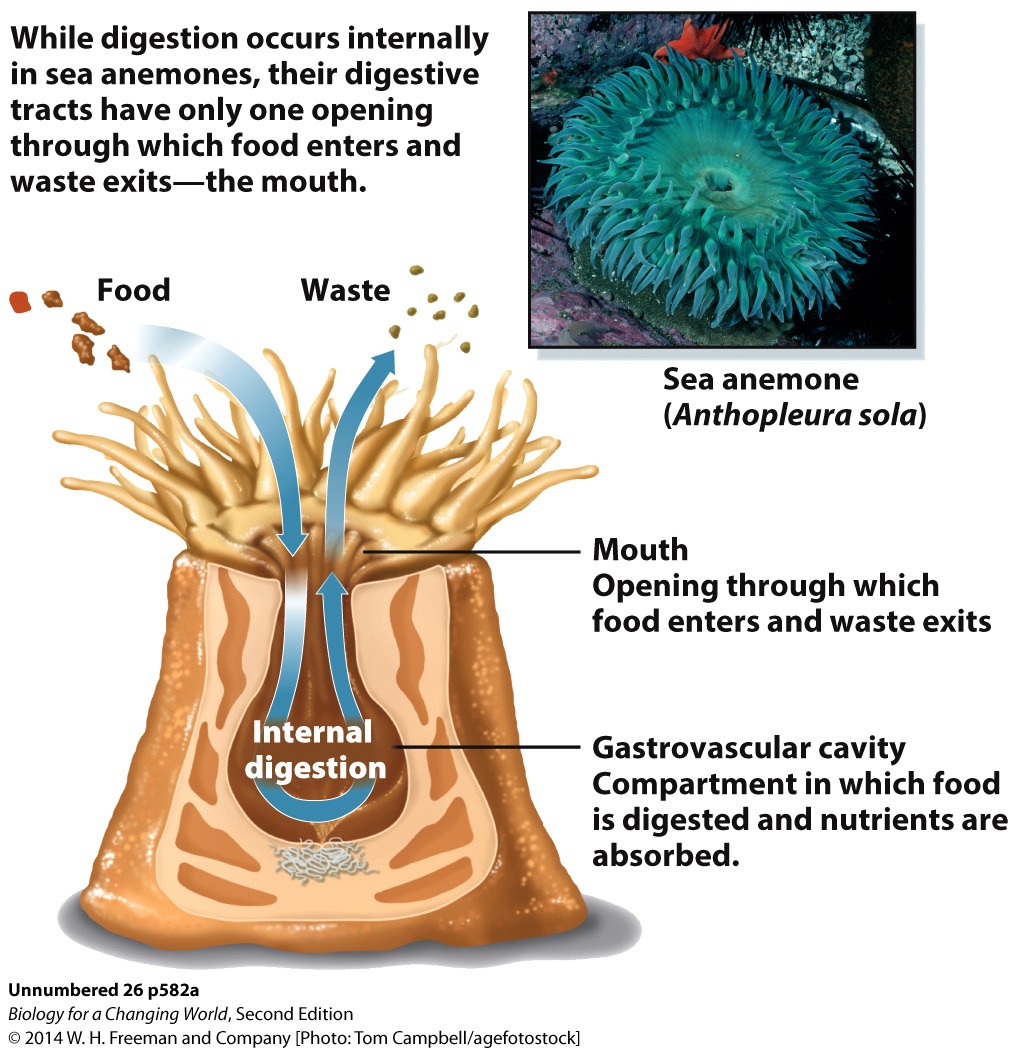 Sea anemones 
No digestive tract

Single, multifunctional digestive cavity

Gastrovascular cavity
How do other organisms process food?
Photosynthetic organisms
 
No digestive systems

Autotrophs
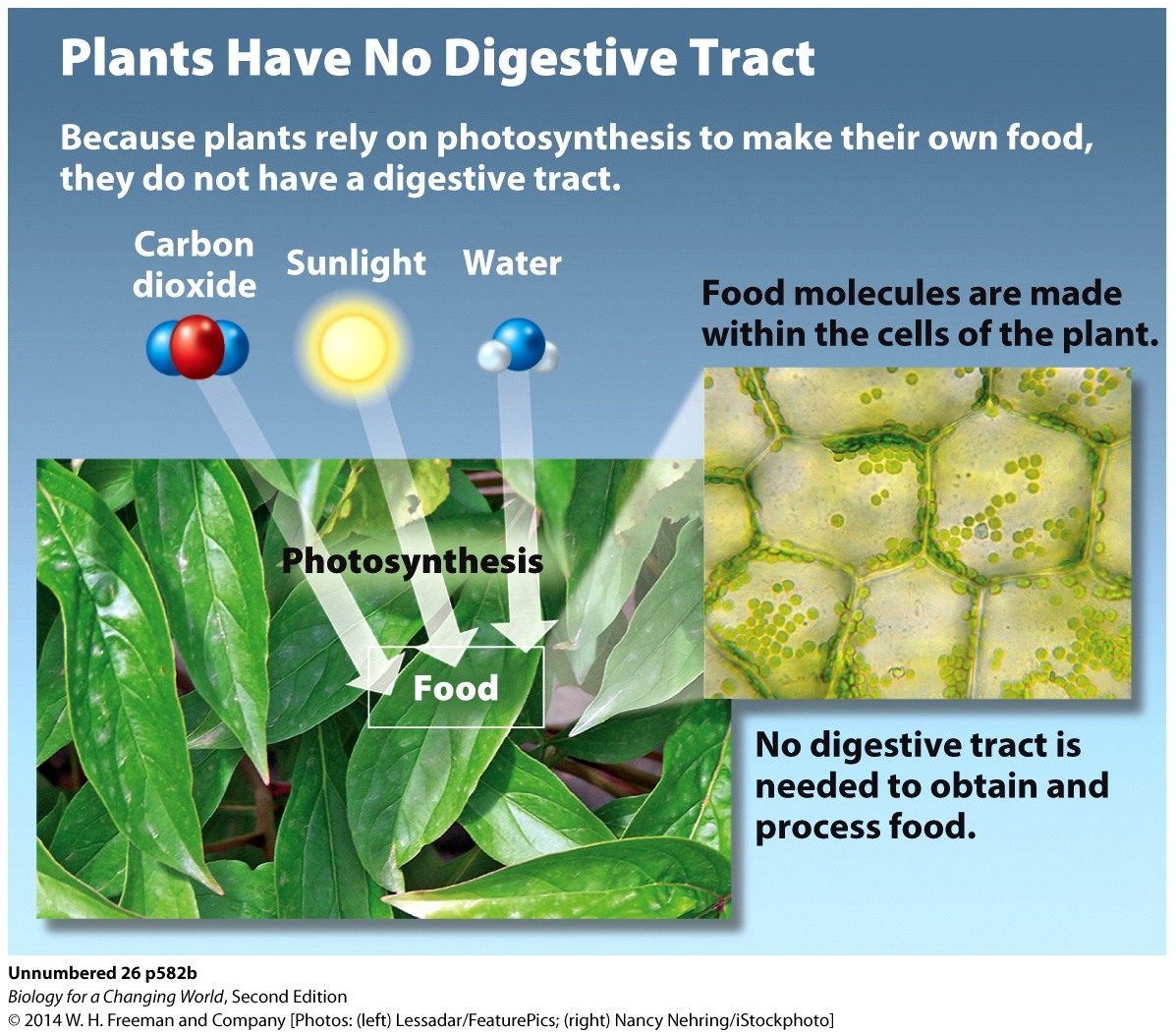 Summary
The digestive system consists of a central digestive tract and accessory organs. Its function is to break down food molecules into smaller subunits, absorb nutrients, and eliminate waste.
Food passes from the mouth into the stomach, through the esophagus, propelled by peristalsis.
The stomach is muscular and acidic and contains an enzyme called pepsin, which chemically breaks apart proteins.
Food, processed in the stomach into chyme, passes into the small intestine.
Enzymes from the pancreas digest organic molecules in the small intestine and bile salts from liver emulsify fats.
Epithelial cells that line the small intestine absorb the broken-down products of food.
The large intestine absorbs water and forms solid stool from indigestible matter in food such as fiber.
Bariatric surgery reduces the size of the stomach so that it can no longer hold as much food.